Serratore Sonia  2°D
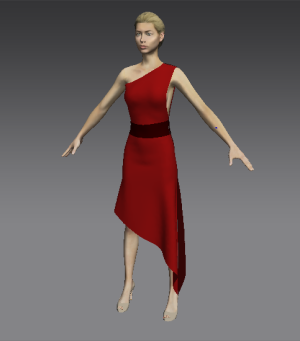 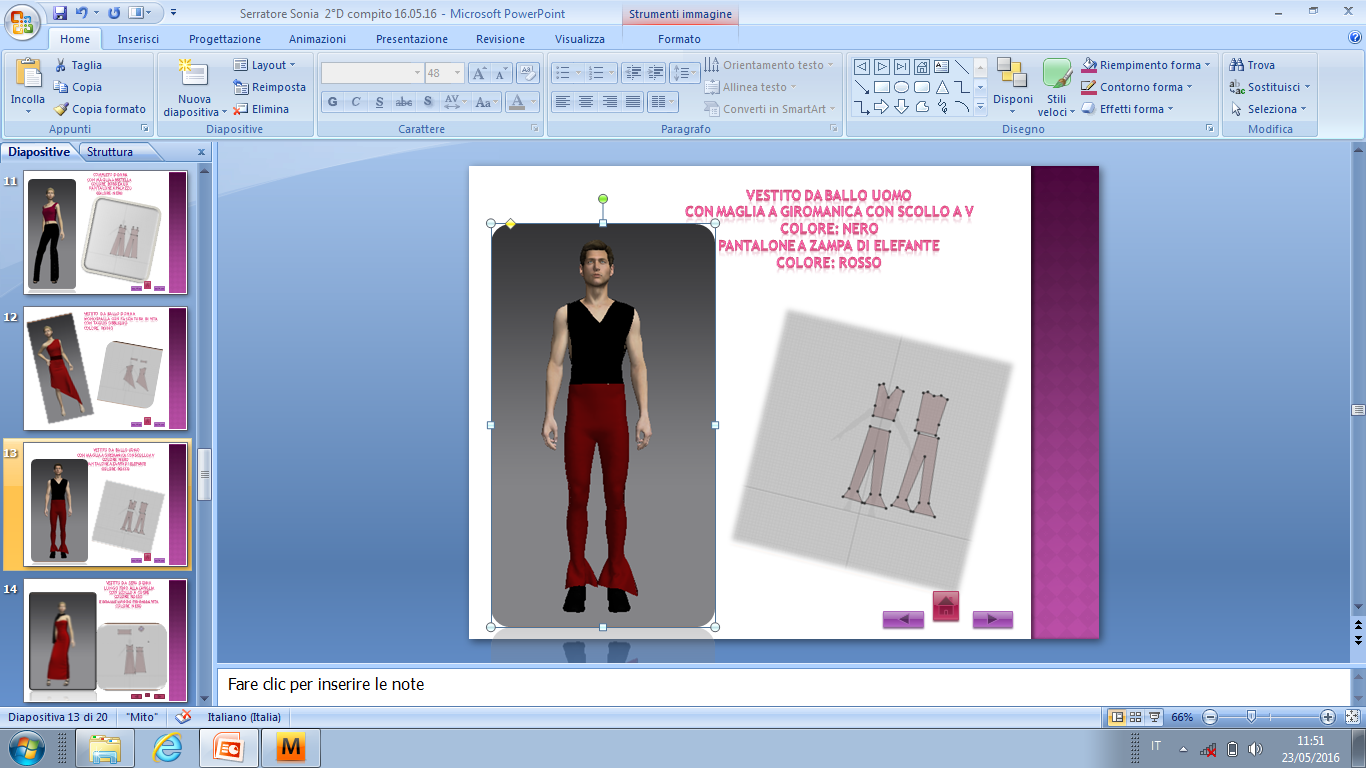 TTRG 
2015/2016
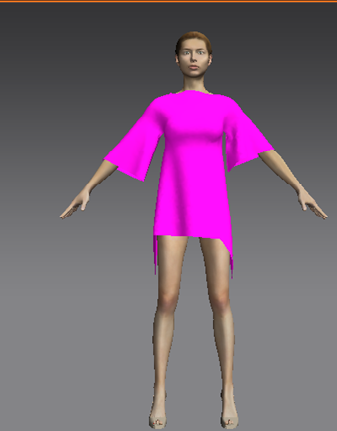 menù
Pareo donna
Maglia uomo 
Maglia bambino
Costume donna 
Costume bambino 
Costume uomo
Tuta uomo
Tuta donna
Completo donna
Vestito da ballo donna 
Vestito da ballo uomo 
 vestito da sera donna
Tuta donna
Vestito elegante donna
Completo donna
Giaccone invernale donna 
Tuta ginnastica donna
Pareo donna con maniche larghe fino al gomitoe corto sopra la cosciacolore: rosa
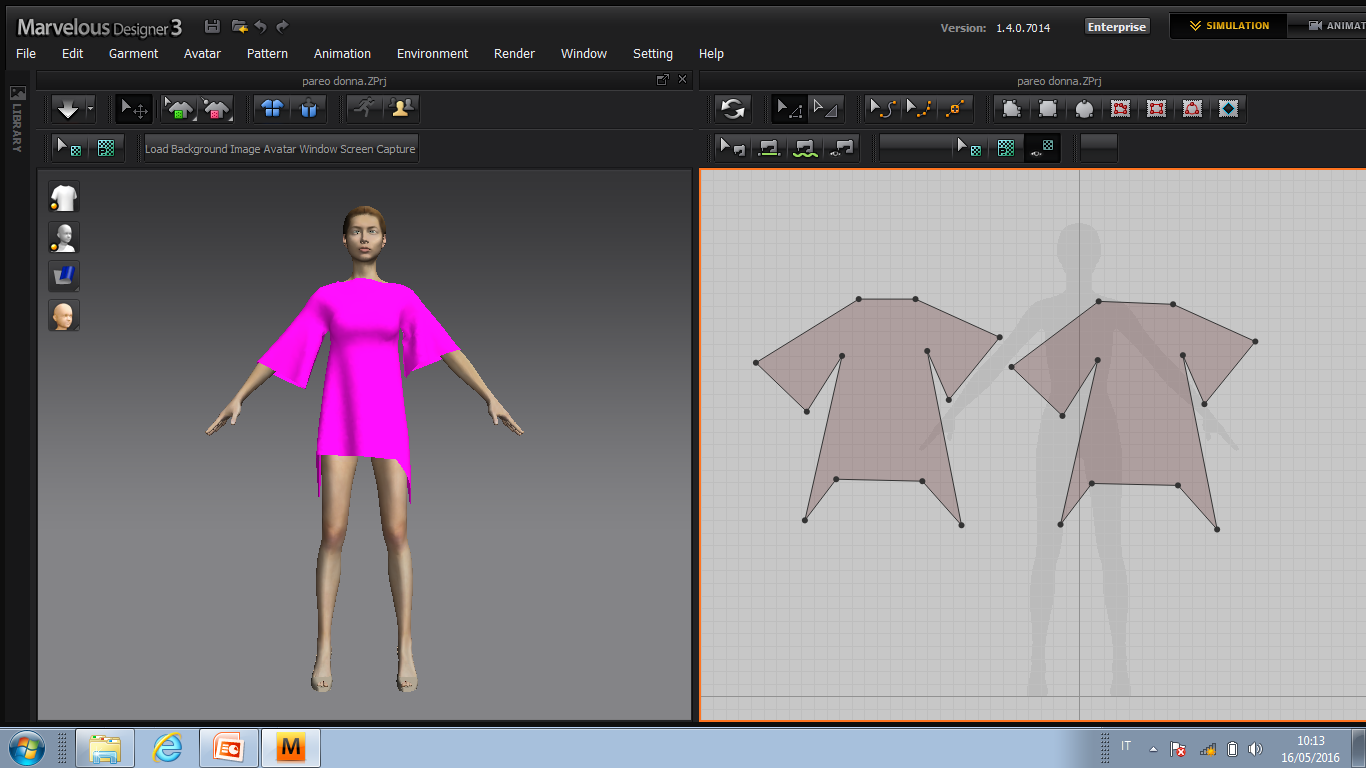 Maglia uomo a giromanica stretta colore: celestino
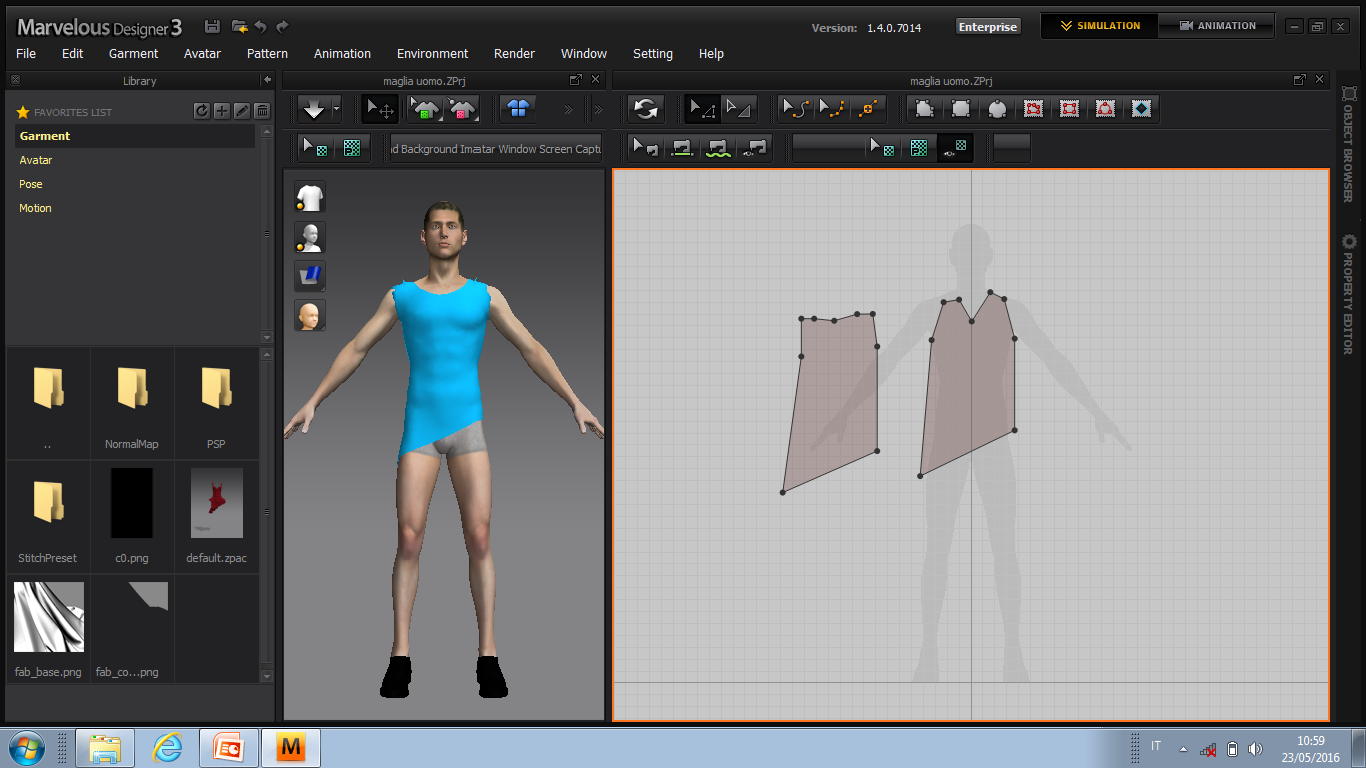 Maglia bambino a giromanicacolore: giallo
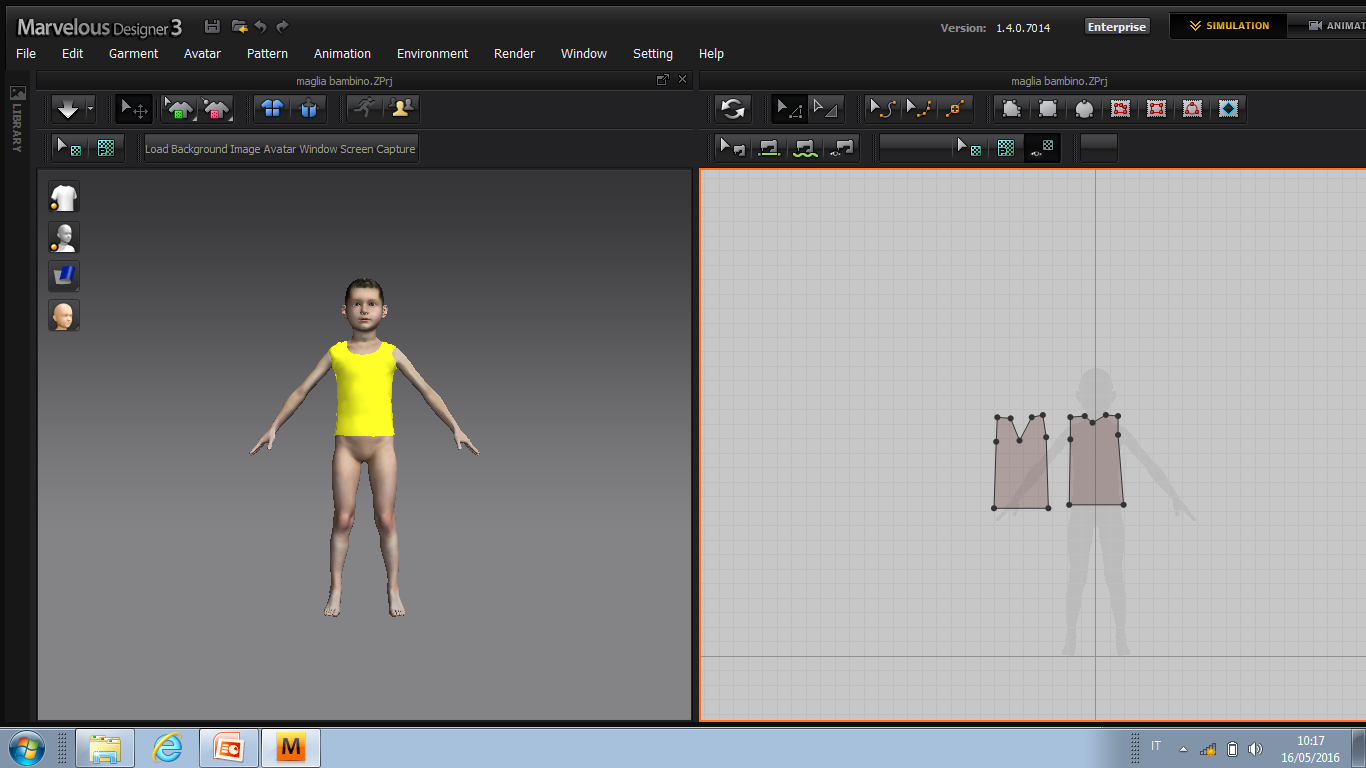 Costume donna pezzo sopra a cuore colore: nero mutanda alta colore: verde acqua
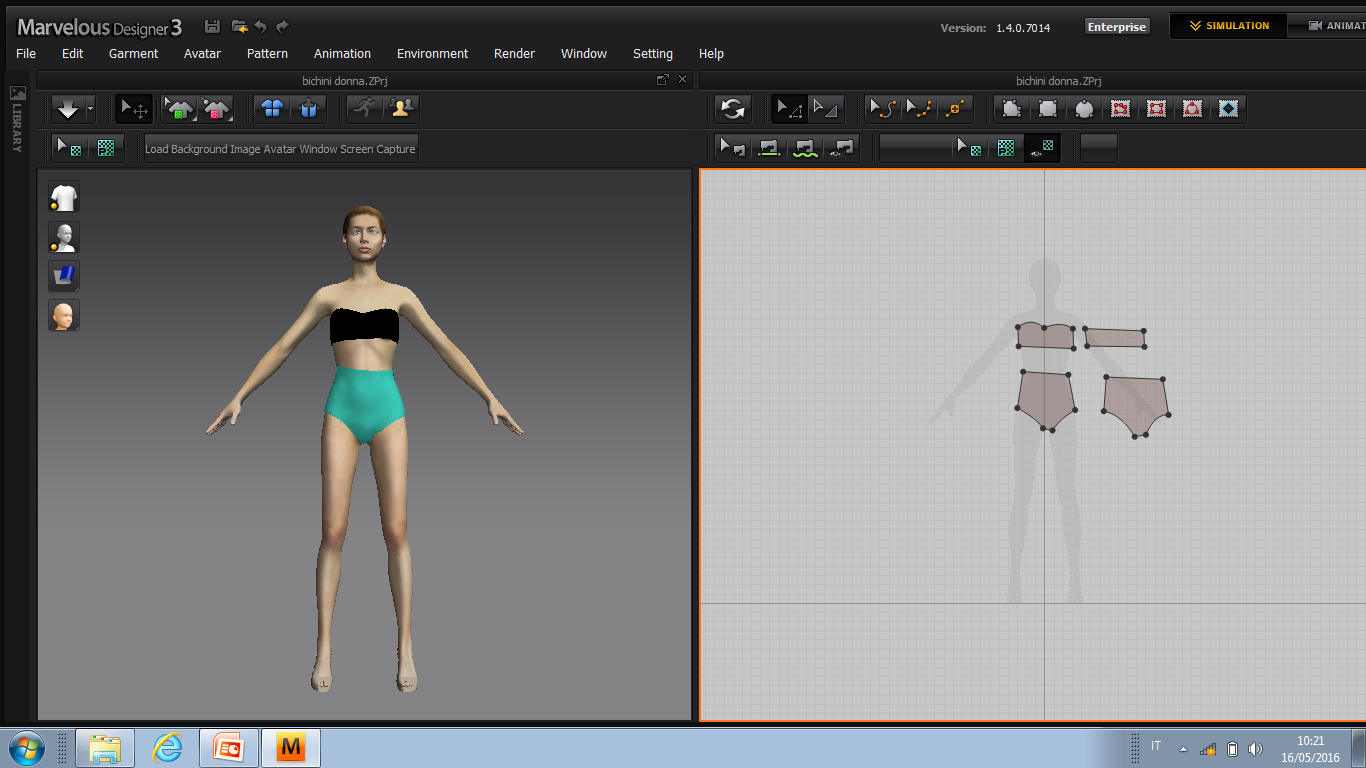 Costume bambino a pantaloncino colore: verde
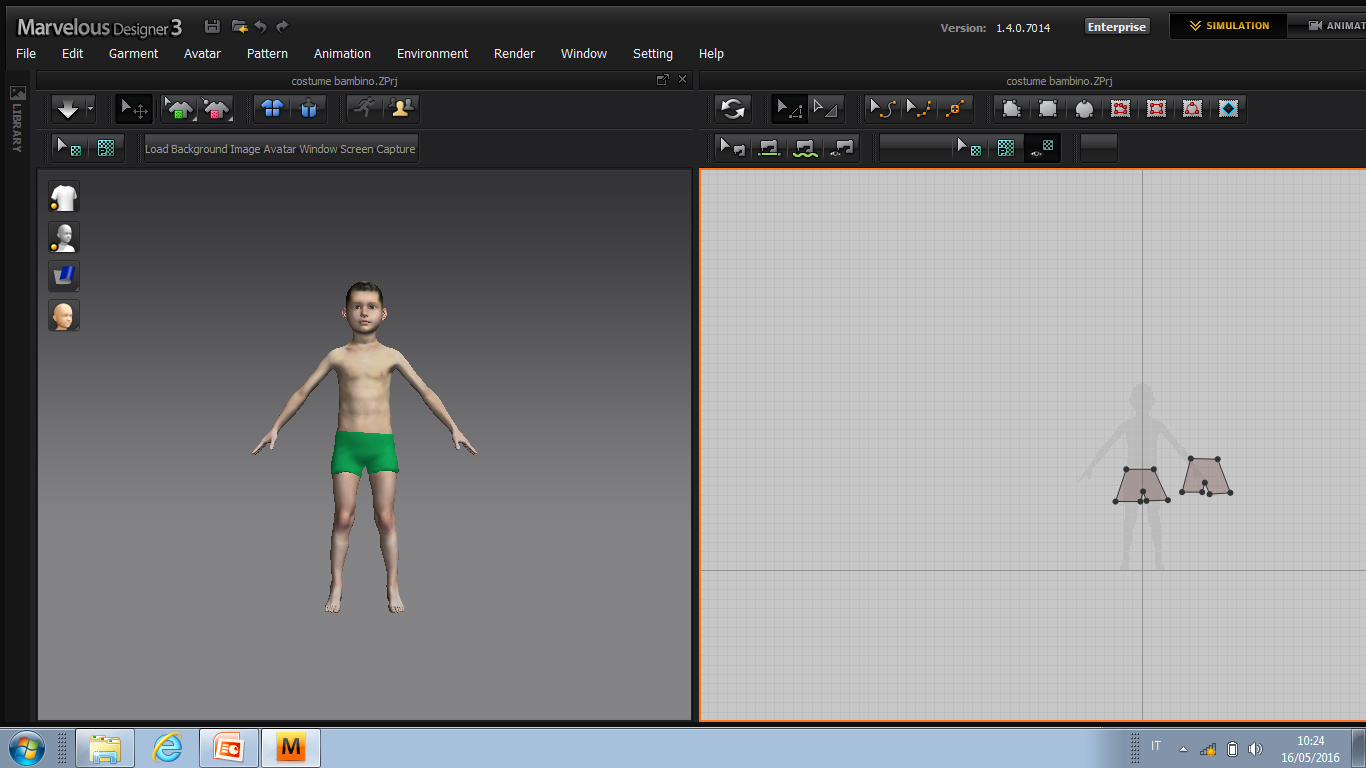 Costume uomo a pantaloncino colore: blu
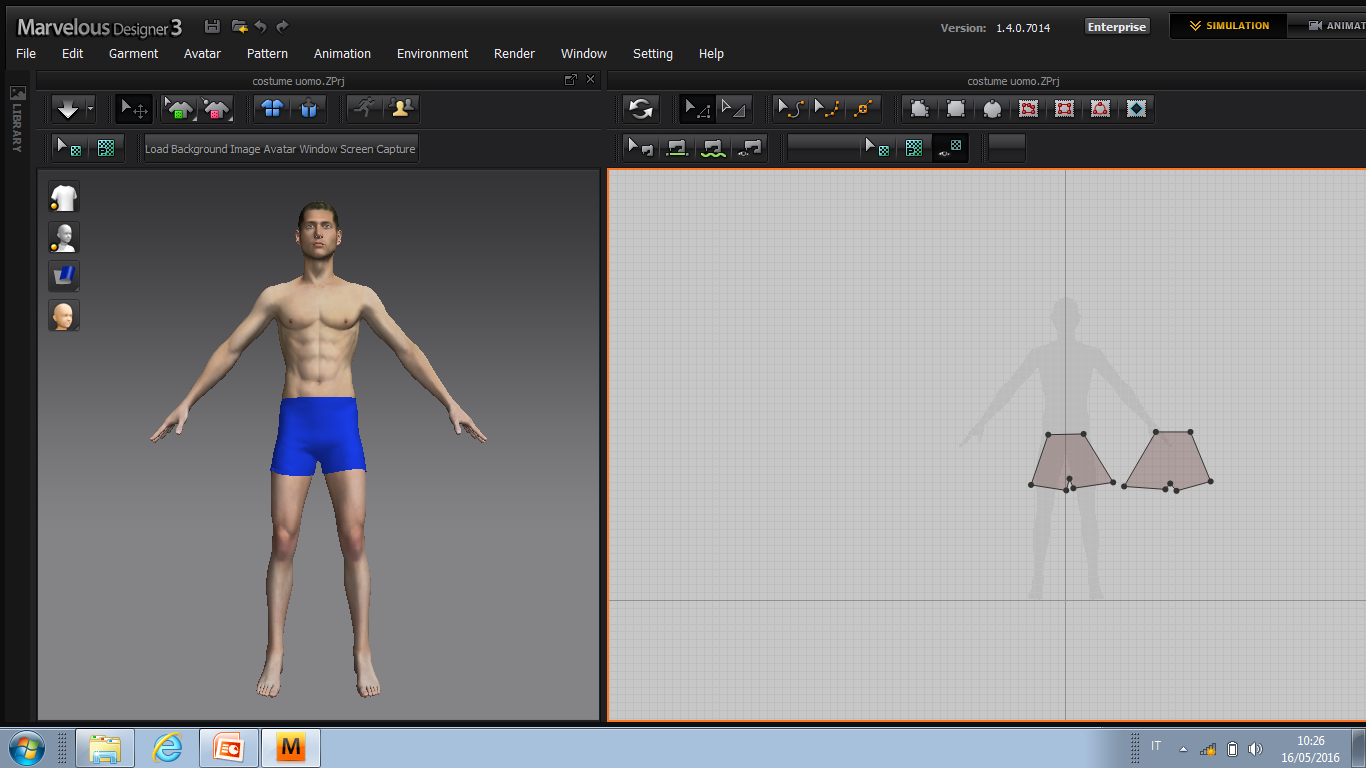 Tuta uomo maglia a giromanica con scollo a v colore: verde acqua pantaloncino largo sotto colore: blu
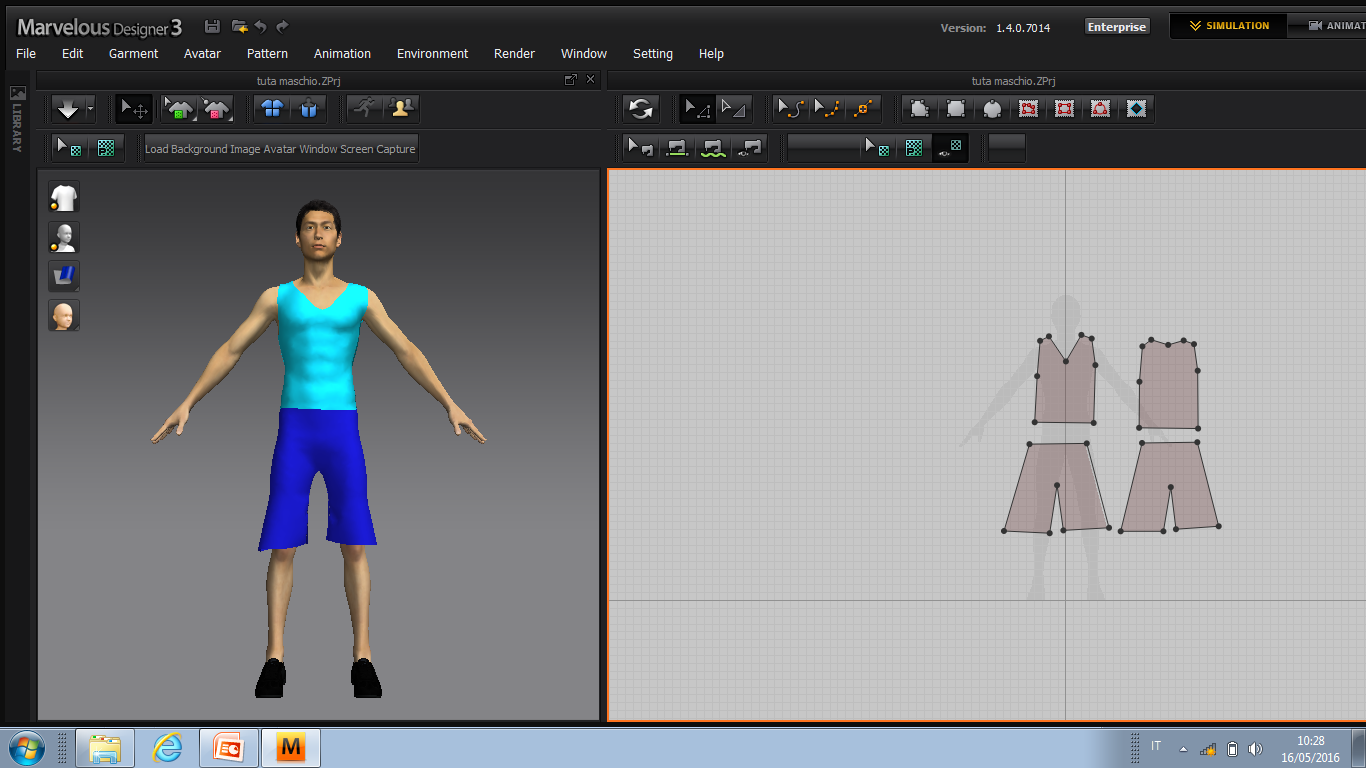 Tuta donnacon maglia a giromanica con scollo rotondo colore: fuxiapantacollant lungo colore: viola
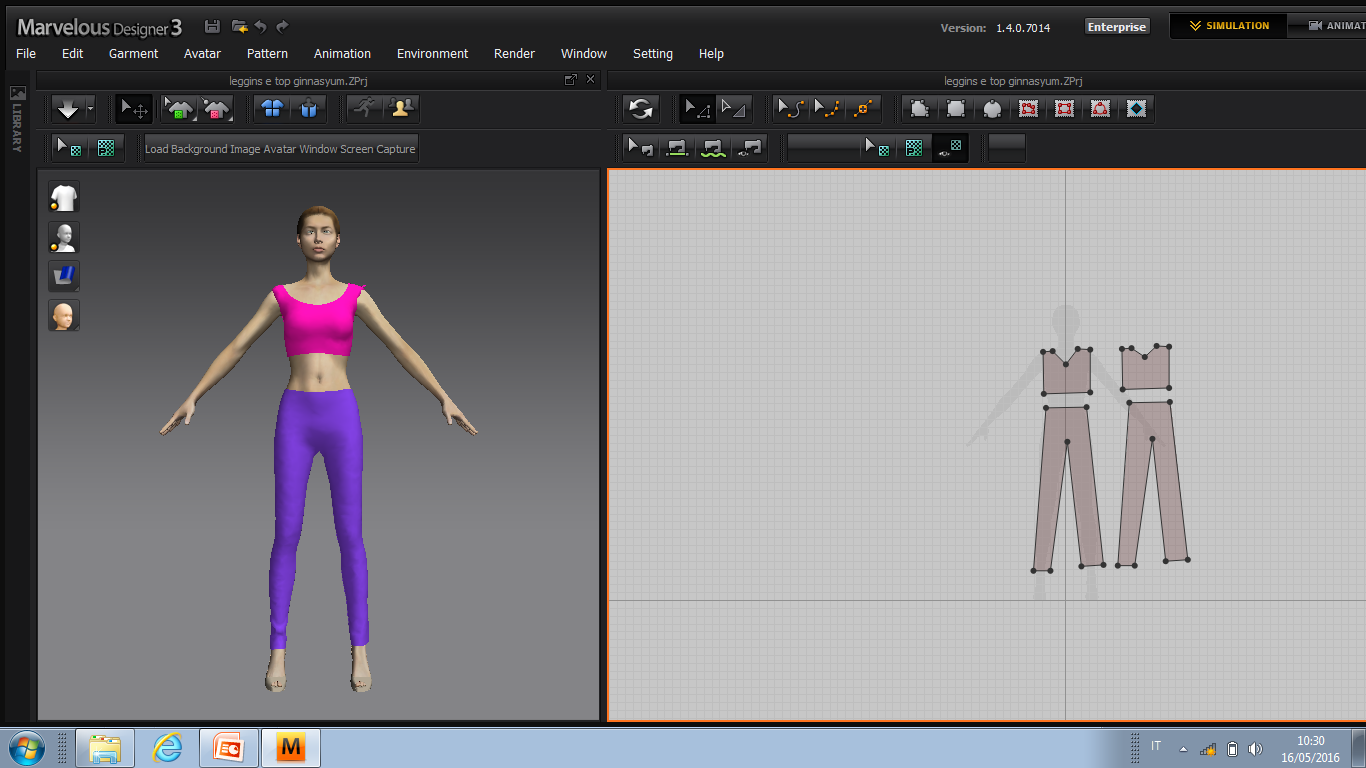 Completo donna con maglia a bretellacolore: bordeauxpantalone a palazzo colore: nero
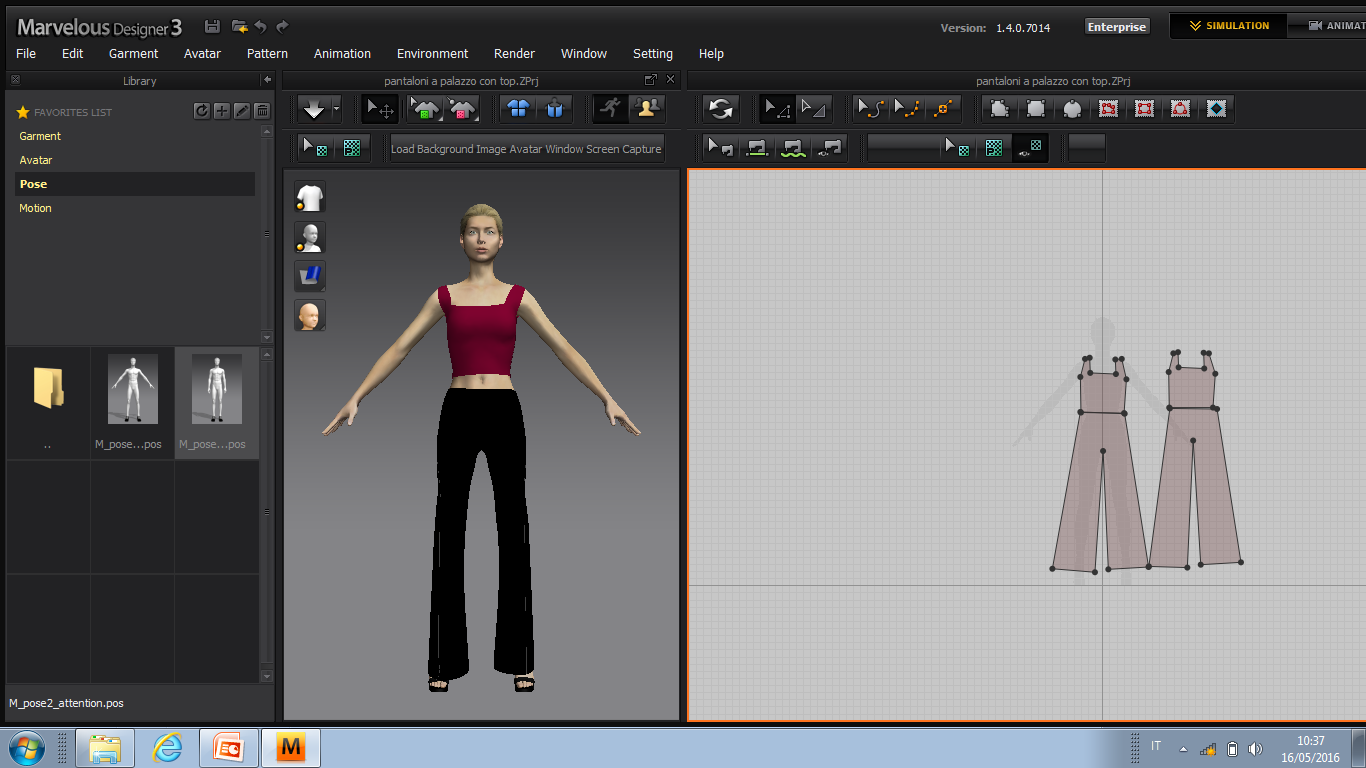 Vestito da ballo donna monospalla con fasciatura in vita con taglio obbliquo colore: rosso
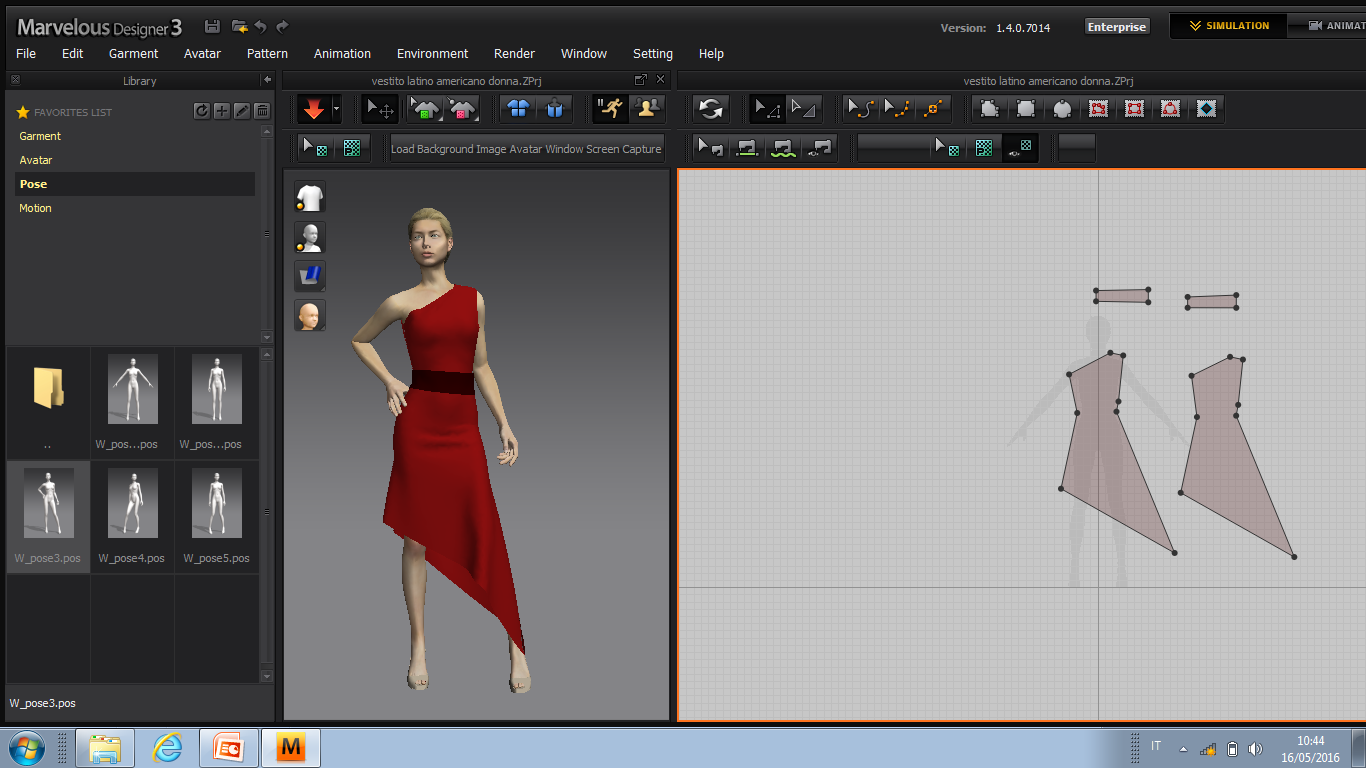 Vestito da ballo uomo con maglia a giromanica con scollo a v colore: nero pantalone a zampa di elefante colore: rosso
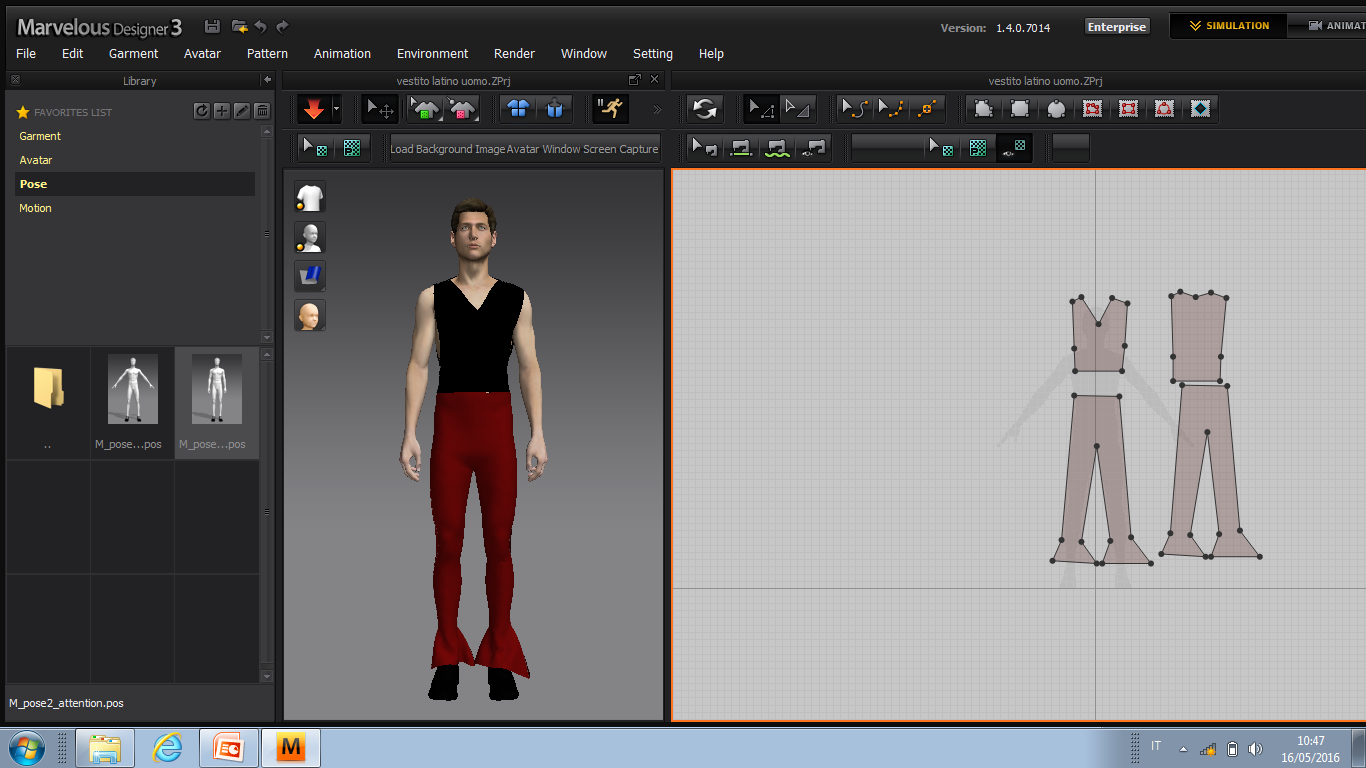 Vestito da sera donna lungo fino alla caviglia con scollo a cuore colore: rosso e scialle lungo fino alla vita colore: nero
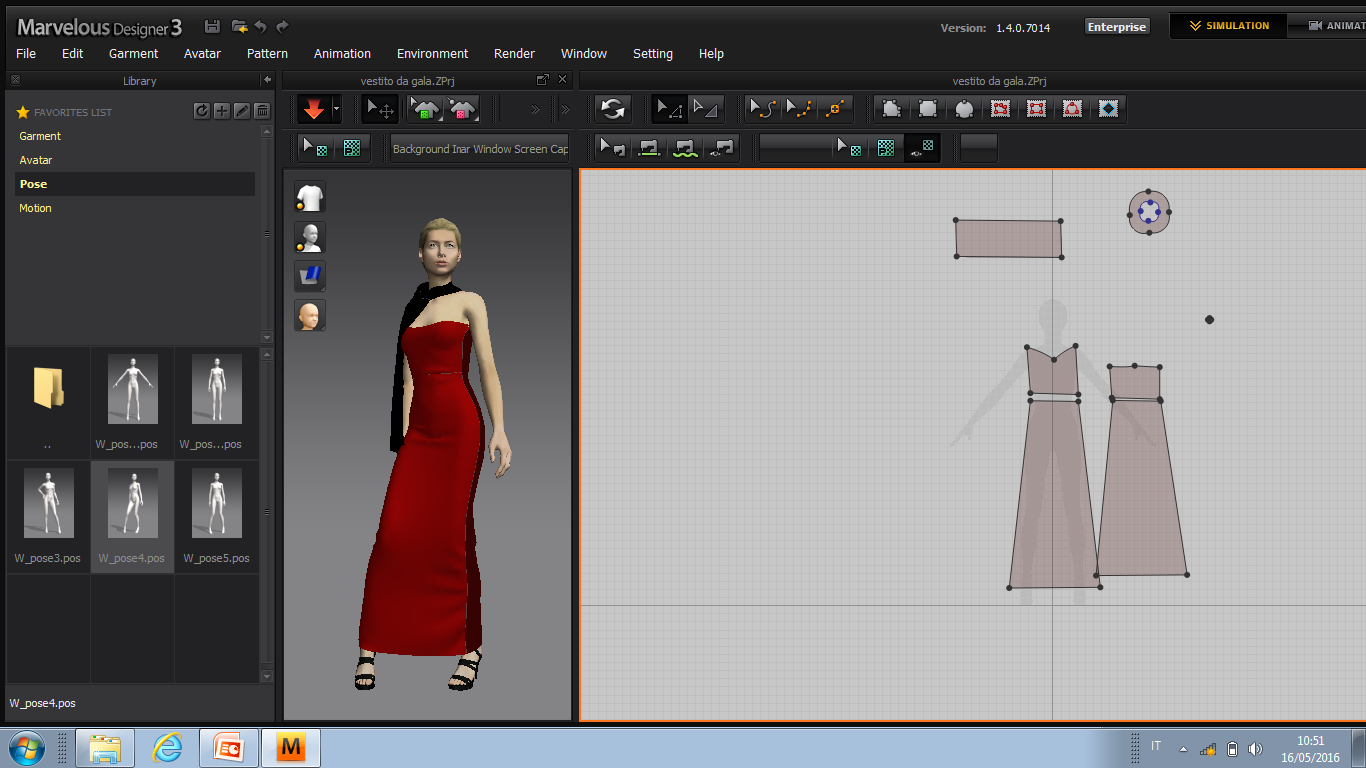 Tuta donna intera,monospalla a palazzo colore: rosso
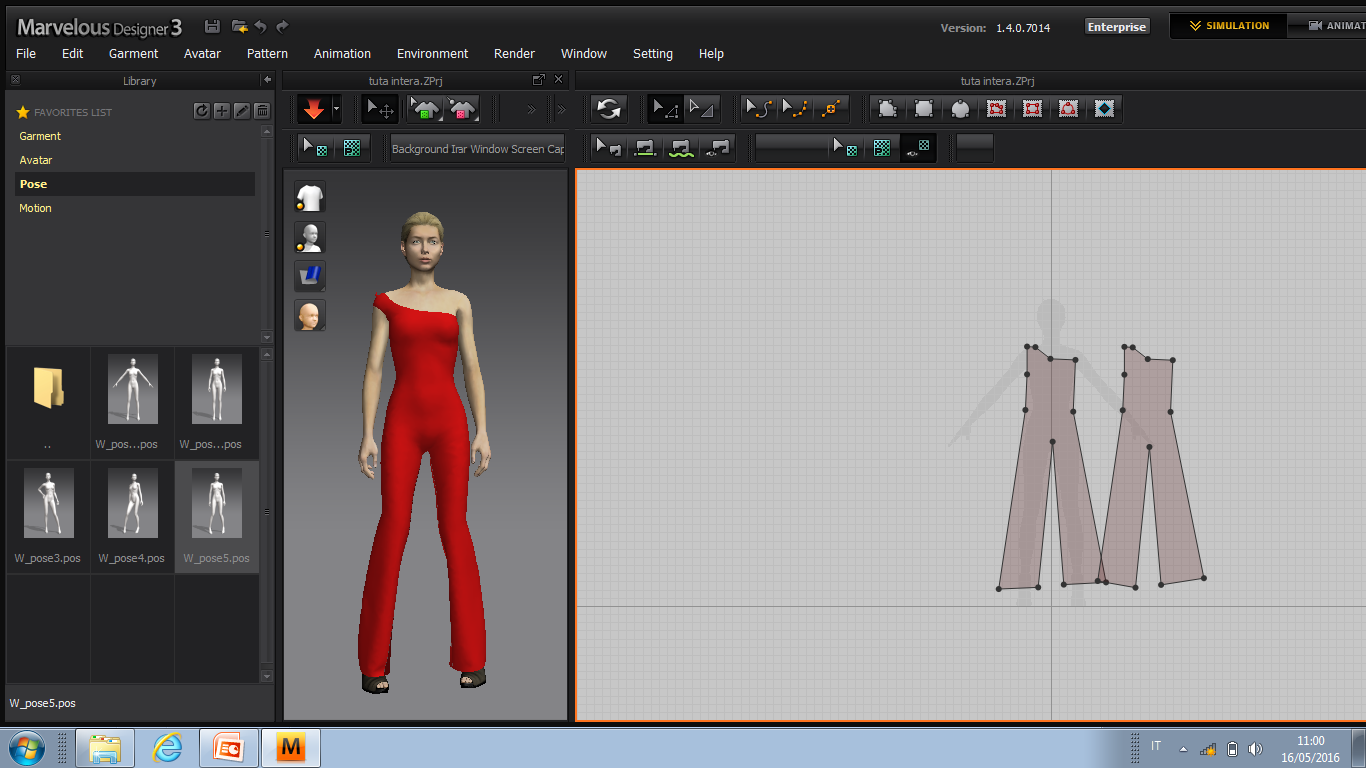 Vestito elegante donna con scollo rotondo a ¾lungo fin sopra il ginocchio colore: nero con fasciatura in vitacolore: bianco
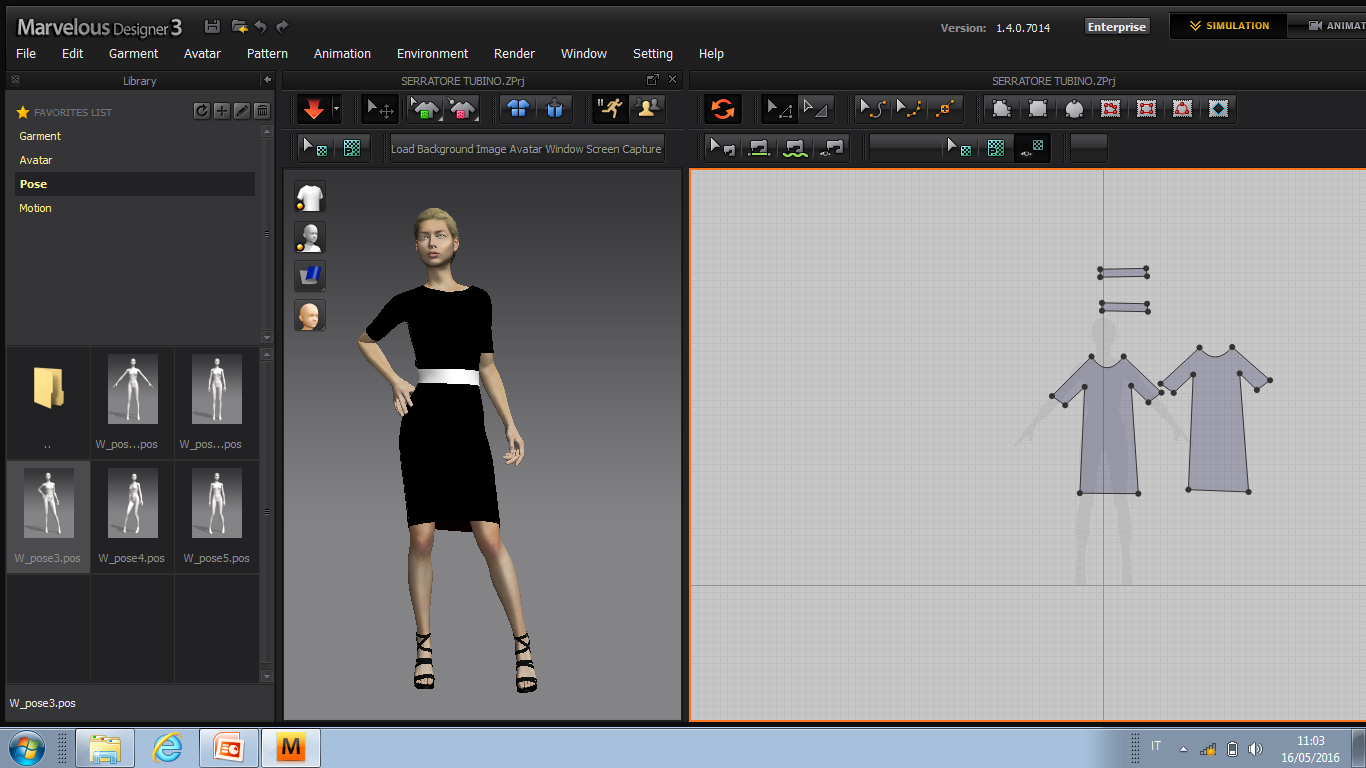 Completo donnacon top a fasciacolore : viola pantaloncino alto colore:violae giacchino a ¾ corto colore: viola scuro
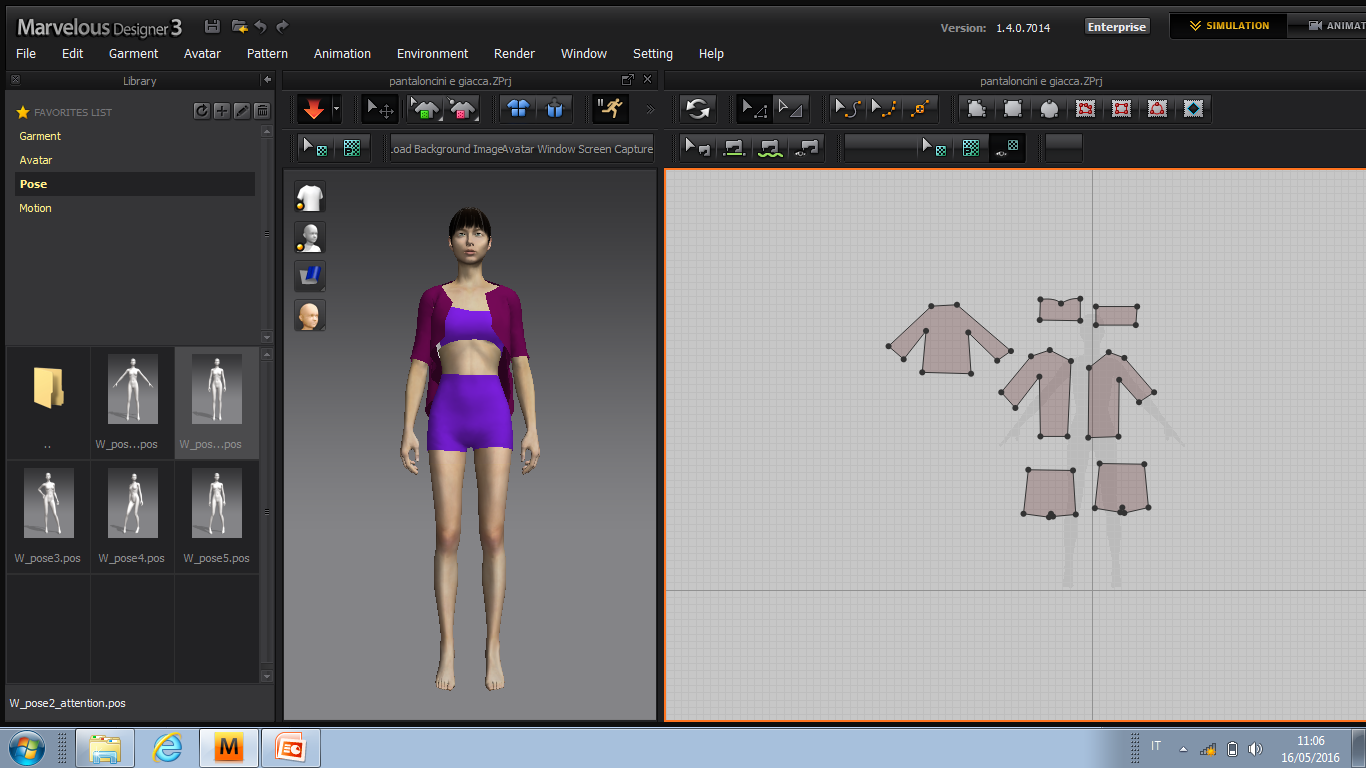 Giacca invernale donnagiacca lunga sotto il ginocchio colore: senapecon vestito lungo fino al ginocchio a fascia colore: blu
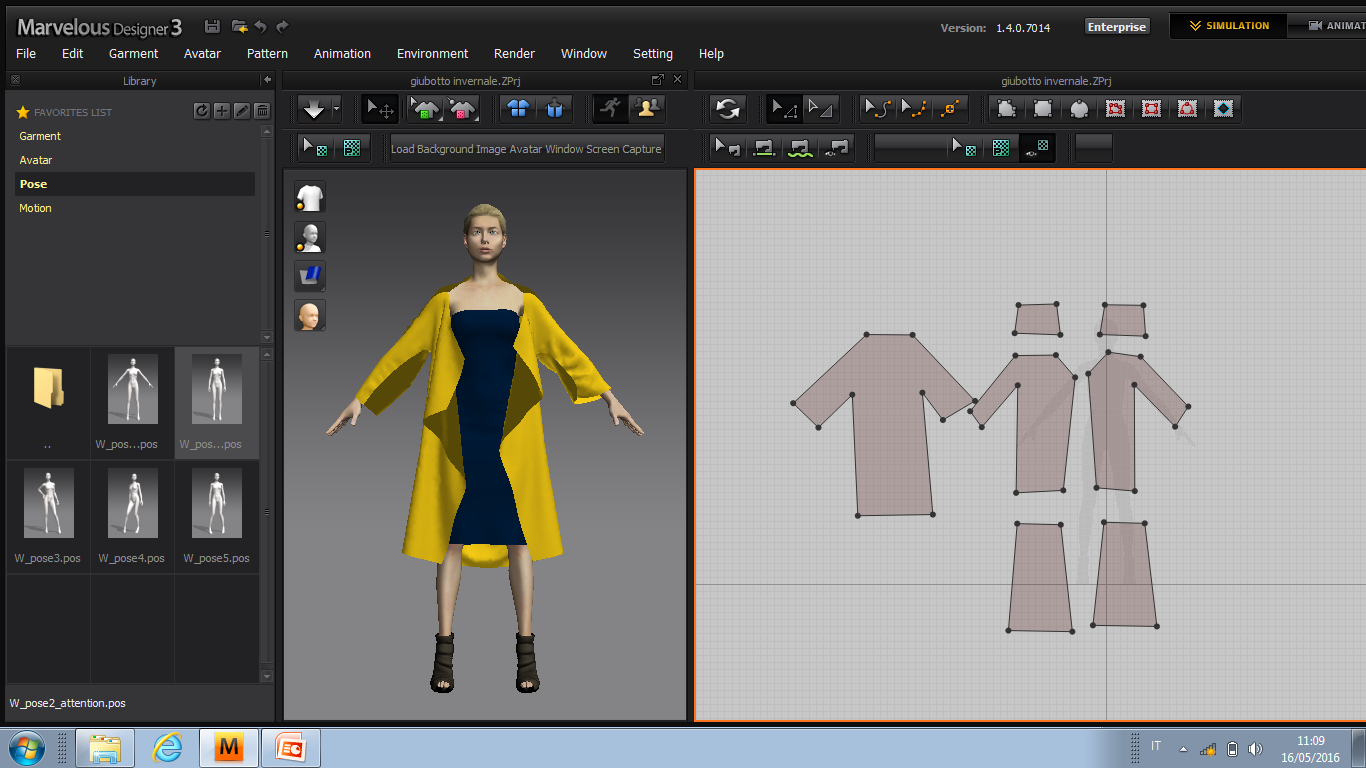 tuta da ginnastica donna maglia a giromanica colore: corallo con pantacollant sopra la caviglia colore: giallo
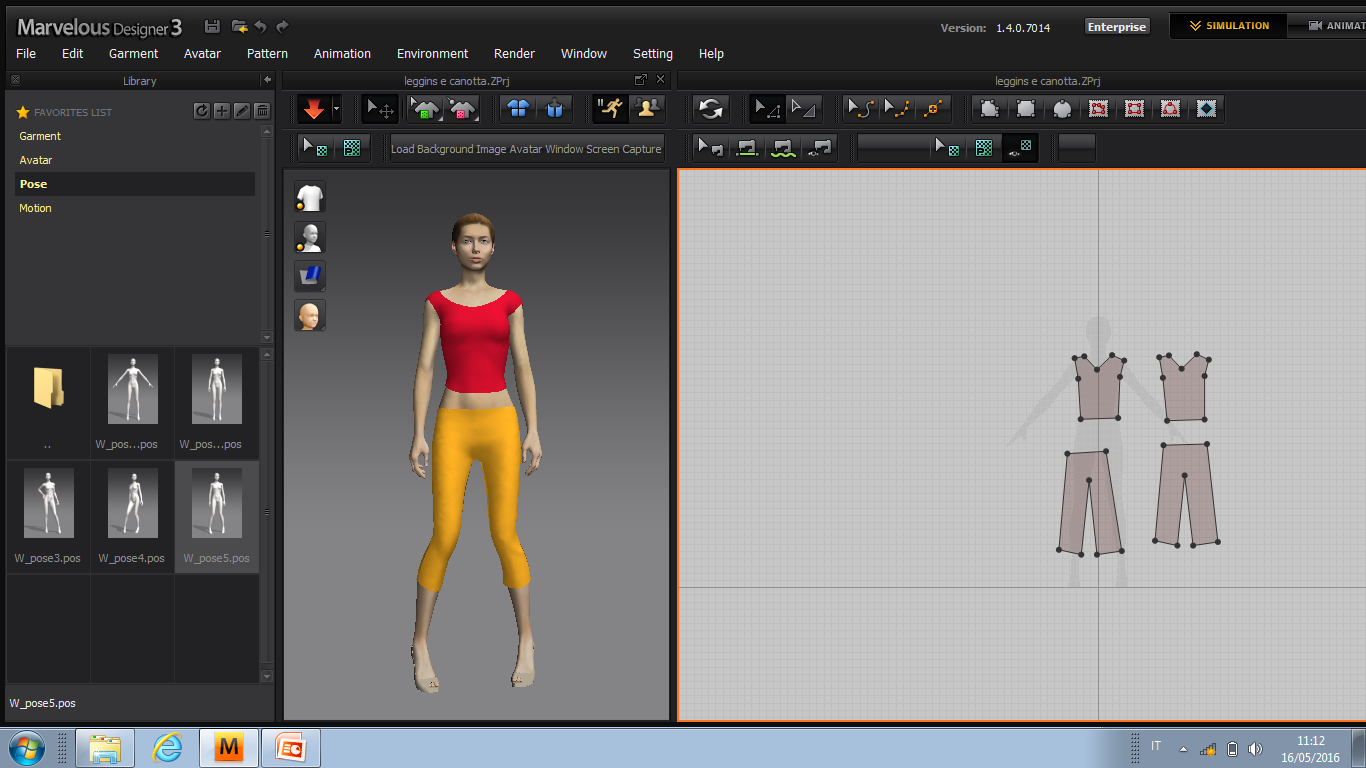 Ringraziamenti
Ringrazio il DS Pietro Gentile 
I responsabili di plesso 
Il prof. De Luca  di TTRG
I professori 
I collaboratori 
Gli assistenti tecnici
Fine...